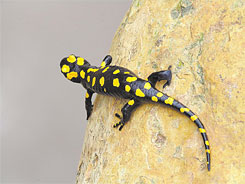 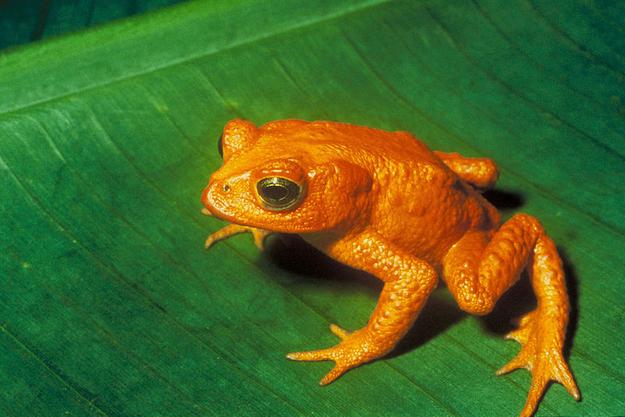 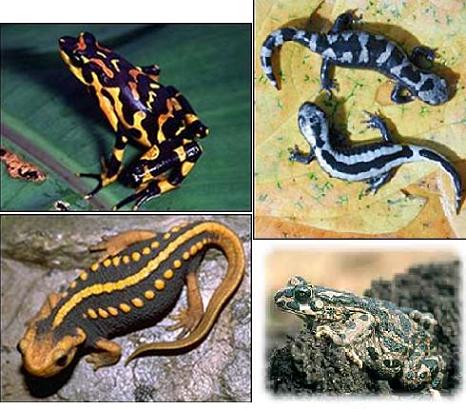 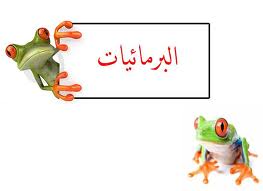 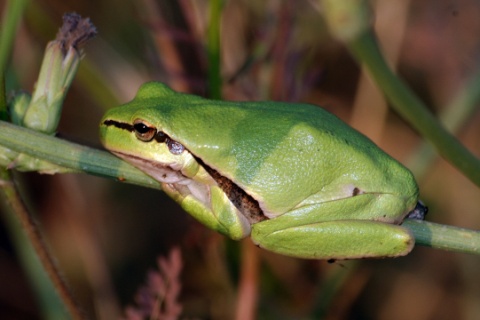 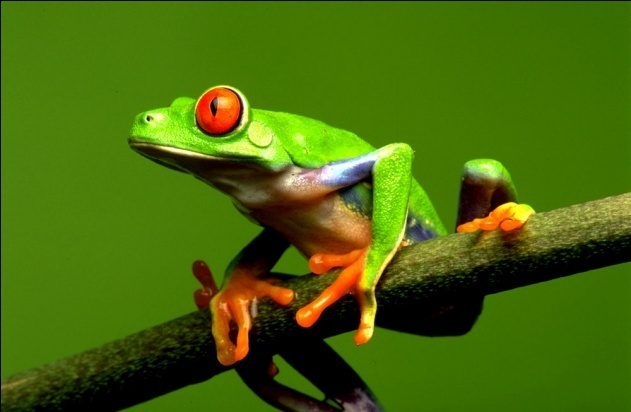 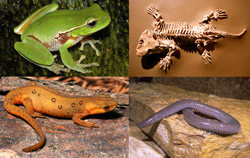 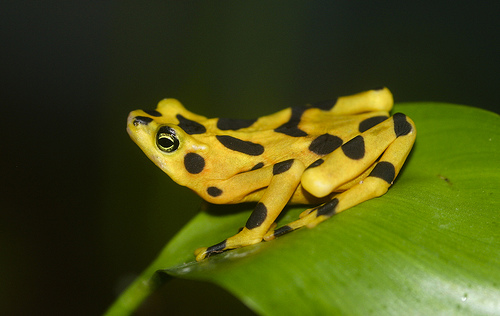 أتحدى واتسلى
1
القائمة الرئيسية
4
2
3
5
6
7
8
9
10
11
13
12
النهاية
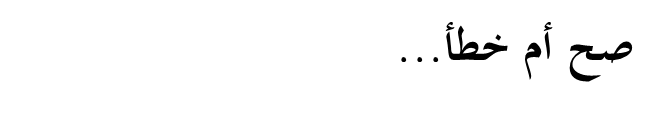 جسم البرمائيات مكسو بجلد جاف يحميها من الجفاف:
غير صحيح
صحيح
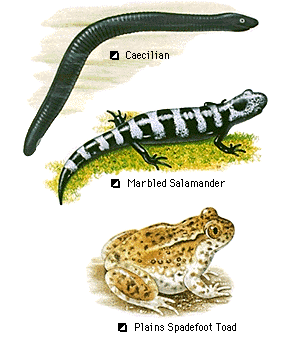 اختر الإجابة الصحيحة ...
أحد الحيوانات التالية من البرمائيات :
الحوت
التمساح
السلحفاة
الضفدع
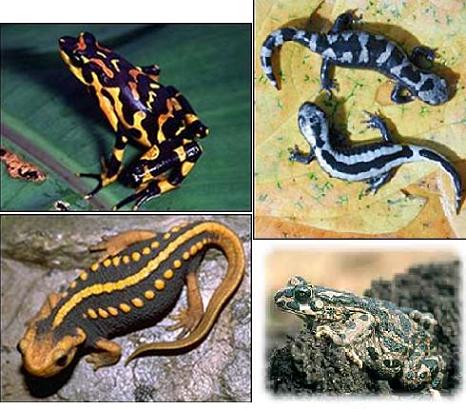 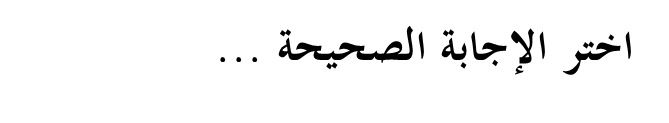 في أي بيئات حياتية تعيش البرمائيات
البحر
المياه واليابسة
الشاطئ
الصحراء
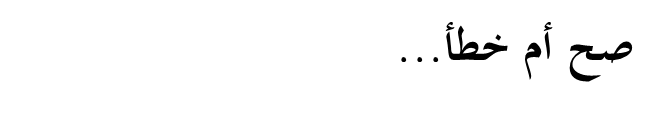 تضع الأنثى لدى معظم البرمائيات البيض في الماء:
صحيح
غير صحيح
اختر الإجابة الصحيحة ...
جسم البرمائيات مكسو بجلد رقيق و __________.
جاف
خشن
رطب
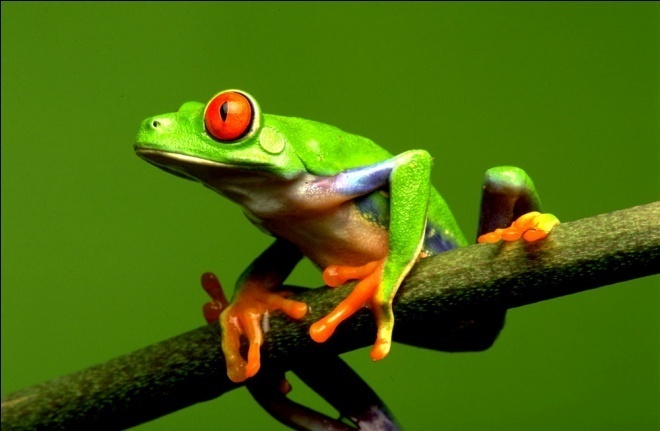 أكمل الناقص:
لدى معظم البرمائيات تضع الأنثى __________ في الماء.
صغارها
بيوضها
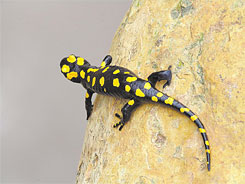 صح أم خطأ...
مبنى جسم الشرغوف يشبه تماماً مبنى جسم البرمائي البالغ؟
غير صحيح
صحيح
صح أم خطأ...
تتنفس صغار البرمائيات (الشراغيف) في الماء بواسطة الخياشيم والجلد
غير صحيح
صحيح
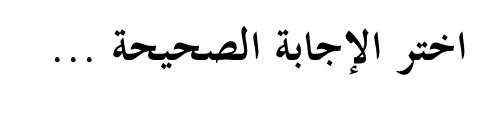 تعيش البرمائيات البالغة على __________ وأيضاً 
    في الـ ___________.
الرمال،الغابة
الشاطئ،البحر
الاشجار،الصحراء
اليابسة،المياه
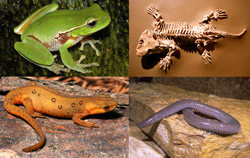 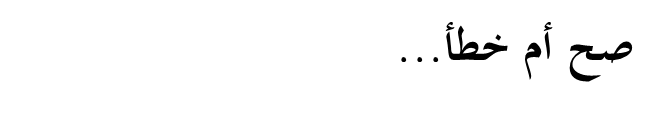 من البيض التي يضعها العلجوم (ضفدع الجبل) داخل الماء تتطوّر شراغيف.
غير صحيح
صحيح
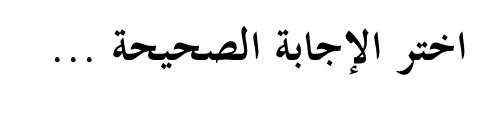 تعيش البرمائيات الصغيرة (الشراغيف) في الـ ___________.
الغابة
المياه
العش
اختر الإجابة الصحيحة ...
لماذا تسمى البرمائيات بهذا الاسم؟
لانه يمكنها العيض في المياه والبحار
لانه يمكنها العيش في البر وداخل المياه
جميع الاجابات خاطئة
لانها تعيش في الصحراء والغابة
صح أم خطأ ...
هل كل من يستطيع العيش في الماء وايضاً عل اليابسة هو حيوان برمائي ينتمي الى فئة البرمائيات؟
غير صحيح
صحيح
أحسنت  إلى الأمام
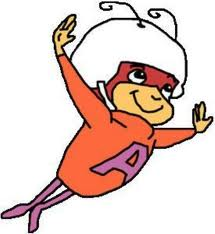 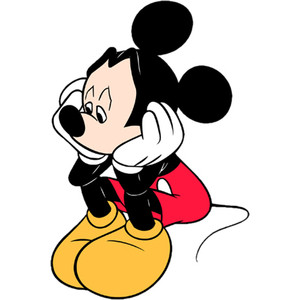 لا بأس، لا تيأس فهنالك فرص أخرى
أحسنت إلى الأمام
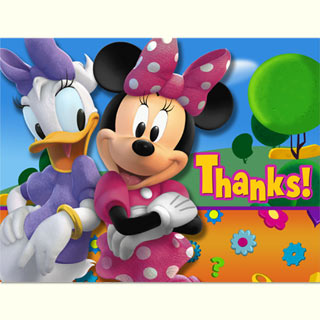 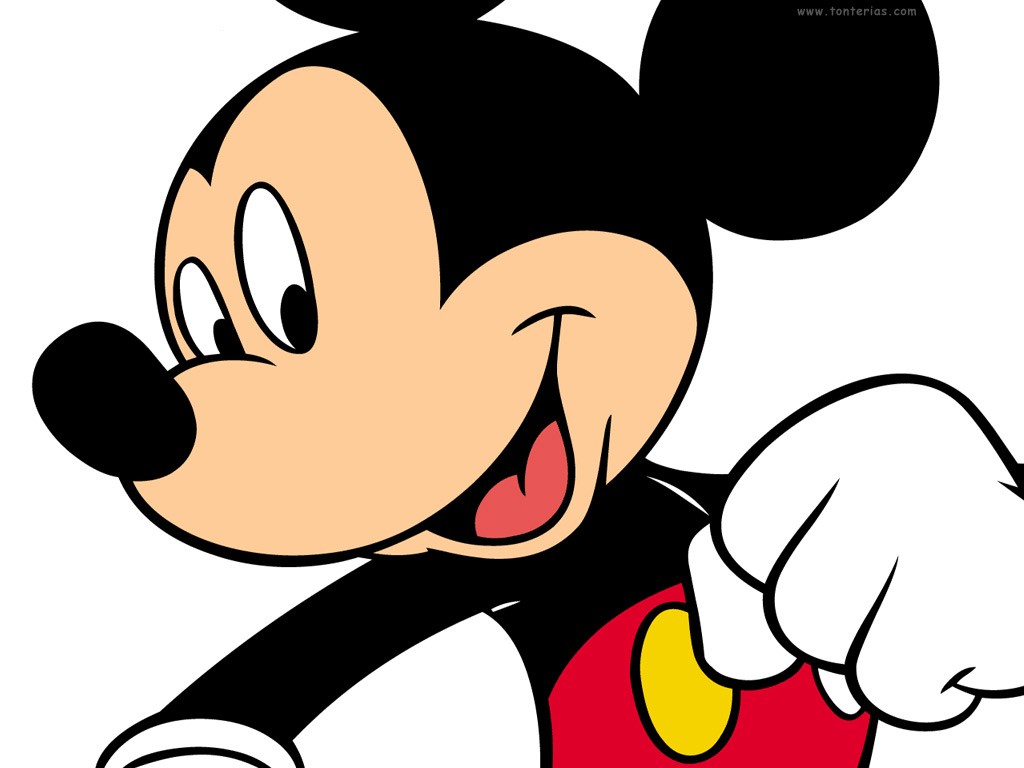 يا لك من ذكيأتمنى لك دوام التقدم المستمر ممتاز
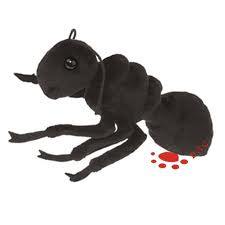 لا بأس
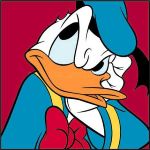 شكراً لمشاركتكم
عرض مقطع فيديو عن البرمائيات
:
http://www.youtube.com/watch?v=JEX8ooNy3xo